Moving MXG off the Mainframe
Why move MXG	?
If MXG is the only SAS usage on the mainframe the SAS license cost on a per user basis can be very high 
One customer with a 2817-407 and 409 have annual costs of 160,000
The cost of upgrading the 407 to a 409 is 50,000 for the upgrade and an increase of 16,000 in the annual fee
The cost of an ASCII license (Windows or LINUX) is much lower
If you have a small CEC and can limit SAS to that CEC you may be able to mitigate that cost somewhat
The BUILDPDB process often runs more quickly on a healthy PC than on zOS
zOS typically is managing many more tasks than the PC
SAS multi-threads better on ASCII
Why Move MXG?
Reporting in ASCII SAS is more ‘robust’ than on zOS
Creating graphs on zOS can be done but can be complex
Can also be extremely memory intense
Is simplest with access to USS file structures
The interfaces to the PC tools your customer uses (EXCEL, PDF, etc) are simpler
Multiple ‘jobs’ can be running on ASCII against the same SAS data libraries	
LOCKING on zOS is at the LIBNAME level – on ASCII it is at the SAS dataset level
An example	- zOS
Processing 5901MB of SMF data	
zOS 2828-S04 SAS 9.3
Elapsed time  	- 1:13:16
CPU Time 	- 0:41:24
Big Data step	0:54:02 elapsed time 
Remaining steps 0:19:14 elapsed time
An Example Windows 8.1 Remote SMF
Windows 8.1 Intel I7 4710 @ 2.5 Ghz SAS 9.4 24GB memory
Processing 5901MB of SMF data	
FTP access method used from 2000 miles away 
Elapsed Time  	- 2:14:24
CPU Time	- 0:26:08
Big Data Step	2:11:40
Remaining Steps	0:02:24
An Example – SMF on Local Disk
Windows 8.1 Intel I7 4710 @ 2.5 Ghz SAS 9.4 24GB memory
Processing 5901MB of SMF data	
Data downloaded via FTP – 2 hours
Elapsed Time  	- 0:07:51
CPU Time	- 0:06:51
Big Data Step	0:05:23
Remaining Steps	0:02:28
At Another Site Locally Connected
31GB of data to a Win 6.2 Server
SMF data was read at 3768KB/second
Elapsed Time  	- 3:15:51
Big Data Step	- 2:24:30
Remaining Steps	- 0:51:21
How Quickly It Will Run
Depends on the speed
Of the connection to the data
Of the processor
Of the disk drives
An Example
PDB size on zOS
Uncompressed bytes 5849M
Compressed bytes 2720M
PDB size on Windows
Uncompressed bytes 6301M
Compressed bytes 2949M – 8% larger than on zOS - YMMV
What pieces of SAS do I need?
You do NOT need a server license or enterprise guide though both will work – they are just not necessary but you do want  a dedicated machine since SAS can easily ‘takeover’ most PCs
BASE – absolutely required
GRAPH – not required assuming you keep current and are at 9.3 or higher of SAS since ODS provides graphics capability
ACCESS – may be convenient to at least have the interfaces to PC files (EXCEL WORD etc.)
STAT – perhaps if you want to use some of those procedures
Others – not required by MXG
How Much Space Do I Need?
Use the space on zOS and add 10% as a start
To find the size run this code:
%VMXGSIZE;
PROC SORT;BY LIBNAME MEMNAME;
PROC PRINT;
BY LIBNAME;
SUMBY LIBNAME;
VAR MEMNAME BYTES COMPBYTE;
SUM BYTES COMPBYTE;
The SUM of COMPBYTE for the PDB is the size to use.
As usual – ‘It depends’
How many days of data do you want to keep?
How much detail data?
How much to keep weekly/monthly?
Do you really need all of those variables
Do you have any 3420 3330 3350 3380 devices?  Didn’t think so.
Dropping Variables – An Example
For every dataset created by MXG there is an _Kxxxxxx exit that can be used to add or drop variables 

%LET MACKEEP=%QUOTE(
   MACRO _KTY30U4
	 DROP=EXCP3330 IOTM3330…
   %
);
%INCLUDE SOURCLIB(TYPE30);
What about managing the data?
On zOS smart users are using GDGs and letting the operating system manage retention of data
GDGs are a ‘foreign’ concept on ASCII systems
MXG provides macros that allow you to manage directories on disk drives using dates in the directory names	
You can specify the number of days/weeks/months of data to keep
You can specify the date format to use in building the directories
Detail CICS and DB2ACCT can be directed to different drives if desired
More on this later
Getting Started
Identify the platform to be used and install SAS
Download and install MXG 
A single ZIP file contains the entirety of MXG
Does not have to be on the C drive – can be on any drive including a network drive
You will need (at least) 3 directories
SOURCLIB – MXG source
USERID – your USER mods
FORMATS – FORMAT library
Download your USERID.SOURCLIB
Step 1 – JCLZERO
Step 2 – Download results of JCLZERO
Step 3 - IEBUPDTE
My Personal Preference
I add a CHANGES directory to the SOURCLIB concatenation
Changes that are needed between production releases go into this directory and are then cleared out when the new production release is installed
Simplifies maintenance
JCLZERO
//STEP1 EXEC SAS
//USERID DD DSN=USERID.SOURCLIB,DISP=SHR
//OUTFILE DD DSN=USERID.SOURCLIB,DISP=(,CATLG),
//  SPACE=(CYL,(10,10),RLSE)
//SYSIN DD *
  PROC SOURCE INDD=USERID OUTDD=OUTFILE;
IEBUPDTE
Inside a SAS session:

     %LET IN_DIR=D\;   Directory where you downloaded output of JCLZERO
     %LET IEBFILNM=IEBUPDTE.MXG;  <- NAME of downloaded file
     %LET OUT_DIR=c:\userid  <- directory for your USERID.SOURCLIB
     %INCLUDE ‘C:\MXG\SOURCLIB\IEBUPDTE.SAS’;

This runs a SAS program that emulates IEBUPDTE and unloads your downloaded USERID.SOURCLIB into a directory with member names of xxxxxxxx.sas where xxxxxxxxxx is the member name in your USERID.SOURCLIB.
Editing Members
Any text editor will do
My preference is SPFPC 
But Notepad/Wordpad or any other will do – just be careful of line numbers
Build your AUTOEXEC.SAS
Choose the AUTOEXEC member in the SOURCLIB appropriate to your OS –
 
	AUTOEXEC – Windows
	AUTOEXEU – LINUX

These lines need to be changed to point at your MXG directories

/* REQUIRED FILENAME/LIBNAME FOR MXG SOURCE, FORMAT, LOCATIONS */
FILENAME SOURCLIB ('C:\MXG\USERID' 'C:\MXG\SOURCLIB');
LIBNAME  LIBRARY   'C:\MXG\FORMATS';
Build Your AUTOEXEC
Delete these lines – they will be handled later

 /* 1. TO READ DOWNLOADED Z/OS SMF DATA FROM ASCII DISK FILE AND TO   */
 /*    ALWAYS HAVE AN INFILE SMF POINTING TO AN SMF FILE FOR TESTING: */

 FILENAME SMF      'C:\MXG\SMFDATA\SMFSMALL.U'
                       RECFM=S370VBS LRECL=32760 BLKSIZE=32760;

 /* 2. TO READ CONCATENATED DOWNLOADED SMF FILES, USE THIS SYNTAX

 FILENAME SMF  (
                'C:\MXG\SMFDATA\SMFSMALL.U'
                'C:\MXG\SMFDATA\SMFSMAL2.U'
                )    RECFM=S370VBS LRECL=32760 BLKSIZE=32760;    */

 /* 3. TO USE FTP ACCESS METHOD TO READ SMF DATA WITHOUT DOWNLOAD:

 FILENAME SMF FTP ("'SYS1.SMF'" "'SYS2.SMF'" ... )
                     USER='XXXXXX' HOST='YYYYYYY' DEBUG
                     S370VS RCMD='SITE RDW' LRECL=32760
                     PASS='XXXXXXXX';
       NOTE: IF YOUR SMF DATA IS ON TAPE, YOU SHOULD USE:
                     RCMD='SITE RDW READTAPEFORMAT=S'            */

LIBNAME  PDB      'C:\MXG\PDB';
LIBNAME  CICSTRAN 'C:\MXG\CICSTRAN';
LIBNAME  SPIN     'C:\MXG\SPIN';
LIBNAME  DB2ACCT  'C:\MXG\DB2ACCT ';
Build Your AUTOEXEC
Save in your USERID SOURCLIB
Create an MXG shortcut
Copy the SAS shortcut on your desktop
Add to the properties:
 -autoexec ‘your userid sourclib\autoexec.sas'
Rename to MXG
Change the ICON if you wish
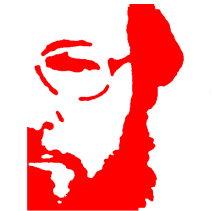 Now See If It Works
Click on your MXG shortcut – SAS should start and you should see something like this in the SASLOG – if you don’t there is a problem with your AUTOEXEC: 

	WELCOME TO MXG SOFTWARE, FROM MERRILL CONSULTANTS, DALLAS, TEXAS
	TECH SUPPORT:   214 351 1966    SUPPORT@MXG.COM    WWW.MXG.COM
	MXG 33.12 DATED NOV 25, 2015 HAS BEEN INITIALIZED.
	NOTE: Fileref= SOURCLIB
  	    Physical Name= D:\CHANGES
    	    Physical Name= D:\V3312
Setting up daily/weekly/monthly Jobs
You could use your existing BUILDPDB job but…
We recommend using a combination of UTILBLDP and BLDSMPDB
UTILBLDP allows you to add data to the BUILDPDB process
UTILBLDP allows you to REMOVE data from the BUILDPDB Process
BLDSMPDB can run daily/weekly/monthly all in one job
BLDSMPDB allows you to ‘trim’ datasets from weekly/montly jobs
BLDSMPDB invokes VMXGALOC to automatically create and manage PDB libraries
SAS Macros
MXG uses many SAS macros to drive this process.  Very few use positional parameters but instead use symbolics
The rules for coding macro calls are simple
%macroname(parameter1=x,parameter2=y);
%macroname causes SAS to look in the AUTOCALLs file and if it finds a member of that name that defines a macro of the same name compiles it
Parameters are separated by commas except for the final one specified which concludes the call with a );
SAS Macros
There can also be macros with positional parameters separated by commas but they are rarely used in MXG and then only for macros that are ‘hidden’ in the source that you are not expected to use.
A Note about large datasets
Many sites have routed CICSTRAN/DB2ACCT and other large datasets to tape on zOS.  
That is not an option on ASCII and is not really needed 
All data can be directed to PDB or kept separately if desired
Locking on ASCII is at the SAS dataset level rather than the LIBNAME level as it is on zOS so multiple datasets can be pointed at the same LIBNAME without an issue
Using UTILBLDP
UTILBLDP is a SAS MACRO driven by parameters that replaces the need to create the old EXPDB*** members in your USERID.SOURCLIB
You can add data
You can remove data
You can set datasets to 0 OBSERVATIONS
You can specify things to be included after BUILDPDB
You can suppress things automatically included
UTILBLDP Important Parameters
OUTFILE=INSTREAM – where to send the generated SAS code – though INSTREAM is not the default it is what is recommended
BUILDPDB=YES to invoke BUILDPDB – A value of NO suppresses BUILDPDB and can be used to read multiple SMF record types in a single pass of the SMF dataset
USERADD= records to be added to the PDB for IBM records with a value LE 128 all that is needed is the record number.  For others the record type followed by the record number as HSM/251 to include TYPEHSM with a record ID of 251
UTILBLDP Important Parameters
SUPPRESS – a list of records to be suppressed that will not be placed in the PDB – for examples SUPPRESS=74 78 would suppress the type 74 and 78 RMF data
ZEROOBS – a list of types of data to be places in the PDB with 0 observations (rarely used)
UTILBLDP – 	Documentation/Example
Many other parameters are documented in the MXG SOURCLIB member UTILBLDP
Add the TYPE6156 data to the PDB along with HSM and suppress the TYPE74 data
%UTILBLDP(
	BUILDPDB=YES,
	USERADD=6156 HSM/251,
 	SUPPRESS=74,
       OUTFILE=INSTREAM
);
UTILBLDP – Generated SAS Code
SOURCE CODE CREATED BY UTILBLDP
 /**********************************************************/
 /* COPYRIGHT 1999,2015 MERRILL CONSULTANTS DALLAS TX USA  */
 /* THIS SYSIN WAS CREATED BY UTILBLDP AT CHANGE 33.269.   */
 %LET MACKEEP=%QUOTE(
   /*MXG STRONGLY RECOMMENDS PUTTING THE FOLLOWING*/
   /*MACRO DEFINITIONS FOR THE ID MACROS IN YOUR  */
   /*USERID.SOURCLIB(IMACKEEP) MEMBER, RATHER THAN*/
   /*IN THE SYSIN INPUT, SO THEY ARE ALWAYS DEFINED*/
   MACRO _IDHSMDS 251 %
   MACRO _CDE74 IF 99 = -99 THEN RETURN; %
   /* MXGWARN: ONE OR MORE OF THE RMF RECORDS NEEDED */
   /* MXGWARN: BY RMFINTRV HAS BEEN SUPPRESSED. SOME */
   /* MXGWARN: FIELDS MAY BE EMPTY IN RMFINTRV.      */
   /* MXGWARN: SUPPRESSED RECORDS ARE: 74     */
   MACRO _S74      %
UTILBLDP – Generated SAS Code
MACRO _VARUSER /* USER SMF _VAR DEFINITIONS */
     _VAR6156
     _VARHSM
     _VAR113
   %
   MACRO _CDEUSER /* USER SMF _CDE DEFINITIONS */
     _CDE6156
     _CDEHSM
     _CDE113
   %
 );
 %LET EPDBOUT=%QUOTE(
   _S6156
   _SHSM
   _S113
 );
UTILBLDP – Generated SAS Code
%LET EPDBINC=%QUOTE(
   VMAC6156
   VMACHSM
   VMAC113
 );
   %LET PTY74=&MXGWORK;      /* NO OUTPUT */
   %LET PTY74CA=&MXGWORK;    /* NO OUTPUT */
   %LET PTY74CF=&MXGWORK;    /* NO OUTPUT */
   %LET PTY74CO=&MXGWORK;    /* NO OUTPUT */
   %LET PTY74LK=&MXGWORK;    /* NO OUTPUT */
   %LET PTY74ME=&MXGWORK;    /* NO OUTPUT */
   %LET PTY74OM=&MXGWORK;    /* NO OUTPUT */
   %LET PTY74PA=&MXGWORK;    /* NO OUTPUT */
   %LET PTY74ST=&MXGWORK;    /* NO OUTPUT */
   %LET PTY74SY=&MXGWORK;    /* NO OUTPUT */
   %LET PTY74TD=&MXGWORK;    /* NO OUTPUT */
   %LET PTY746B=&MXGWORK;    /* NO OUTPUT */
   %LET PTY746F=&MXGWORK;    /* NO OUTPUT */
   %LET PTY746G=&MXGWORK;    /* NO OUTPUT */
UTILBLDP – Generated SAS Code
/* NOW RUN BUILDPDB */
 %INCLUDE SOURCLIB(BUILDPDB);
 /* ADDITIONAL CODE INCLUSIONS */
 %INCLUDE SOURCLIB(ASUM113);
 %INCLUDE SOURCLIB(ASUMUOW);  /* RECOMMENDED */
 %INCLUDE SOURCLIB(ASUMCICX); /* RECOMMENDED */
 %INCLUDE SOURCLIB(ASUM70PR); /* RECOMMENDED */
 %INCLUDE SOURCLIB(ASUMTAPE); /* RECOMMENDED */
 %INCLUDE SOURCLIB(ASUMTMNT); /* RECOMMENDED */
 %INCLUDE SOURCLIB(ASUMTALO); /* RECOMMENDED */
 %INCLUDE SOURCLIB(ASUMDBAA); /* RECOMMENDED */
RUN;
UTILBLDP – Generated SAS Code
MACRO _VARUSER _VARUSER %
MACRO _CDEUSER _CDEUSER %
%LET MACKEEP=;
%LET EPDBOUT=;
%LET EPDBINC=;
%LET EPDBCDE=;
%LET EPDBVAR=;
%LET MACDB2H=;
%LET MAC110H=;
%LET MACFILE=;
OPTIONS OBS=9223372036854775807;
%LET DONEANALID= ;
   MACRO _CDE74 _CDE74 %
   MACRO _S74 _S74 %
 /* USER SMF RECORD CLEAR  _CDE _VAR MACROS */

MACRO _VAR6156 _VAR6156 %
MACRO _CDE6156 _CDE6156 %
MACRO _S6156 _S6156 %
MACRO _VARHSM _VARHSM %
MACRO _CDEHSM _CDEHSM %
MACRO _SHSM _SHSM %
MACRO _VAR113 _VAR113 %
MACRO _CDE113 _CDE113 %
MACRO _S113 _S113 %
AD-Hoc Read of Multiple SMF Types
Assume you need the 1415 42  and 74 records for an analysis of IO

                               FILENAME SMF FTP ("‘your daily smf tape dsn'")
                                    USER=‘userid' HOST=‘IP address of zOS' DEBUG
                                   S370VS LRECL=32760 PASS=‘password‘
                                    RCMD='SITE RDW READTAPEFORMAT=S‘;
                              %UTILBLDP(BUILDPDB=NO,
	                                     USERADD=1415 42 74,
 	                                     OUTFILE=INSTREAM
                                  );
                                 %INCLUDE INSTREAM;
BLDSMPDB – AUTOALOC 		Parameters
AUTOALOC=YES – invokes VMXGALOC to automatically create and manage SAS data libraries – almost like a GDG on zOS
BASEDIR=C:\MXG – but can be any drive/directory you choose – this where the directories will be created
BASECICS=C:\MXG – as above can be anywhere you choose – this is the destination for CICSTRAN
BASEDB2=C:\MXG – as above the destionation for DB2ACCT
IF BASECICS/BASEDB2 are left blank they will default to the same destination as BASEDIR
BLDSMPDB – AUTOALOC 	Parameters
DATEFMT – yymmdd probably makes the most sense
 datefmt=date 
the format of the date value that is imbedded in the directory names. valid values are:                  
             mmddyy - length can be 6 8 or 10                    
             mmddyy6 produces 070511                                     
             mmddyy8 produces 07-05-11                  
             mmddyyn8 produces 07052011                 
             ddmmyy - length can be 6 8 or 10                    
             julian - length can be 5 or 7
             yymmdd - length can be 6 8 or 10                
             date   - default value of date7.
BLDSMPDB – Directory Names
Assume you used BASEDIR=C:\MXG  and DATEFMT=YYMMDD6
Daily directories Dyymmdd – where date is the date of the data so if you ran today it would be today-1
Weekly directories Wyymmdd – where date is the beginning of the week
Monthly directories Myymmdd – where date is the first of the month
Trend directories – Tyymmdd – where date is the date the TREND was run
SPIN directories – Syymmdd – where the date matches the DAILY
BLDSMPDB – AUTOALOC 	Parameters
WEEKSTRT=MON – start weeks on this day of the week – MON has always been the MXG default but it can be any day of the week
How many generations to keep?	
DAY2KEEP=14 or as many as you like
CICSKEEP=14 
DB2KEEP=14
WEK2KEP=12
MTH2KEP=100
BLDSMPDB – Parameters
RUNDAY=YES – run the daily process
NO – do not run DAILY (used for recovery of WEEK/MONTH)
PDB – write only to PDB with no DAILY/WEEKLY processing
RUNWEEK=YES – run the weekly process
NO – do not run weekly
WTD – run week-to-date
RUNMNTH=YES – run the monthly process
NO – do not run monthly
MTD – run month-to-date
RUNTRND=WEEKLY – run TRENDing when WEEK is run
NO – do not run TRENDing
DAILY – run with DAILY job
BLDSMPDB Parameters
WEEKKEEP=_ALL_  - KEEP all datasets in daily PDB at WEEK level
Or a list of datasets to keep
WEEKDROP=SPIN: SPUN: - DROP these datasets at WEEK level
Or a list of datasets to drop
MNTHKEEP=_ALL_ - KEEP all datasets in WEEK1 at MONTH level
Or a list of datasets to keep
MNTHDROP=SPIN: SPUN: - DROP these datasets at MONTH level
Or a list of datasets to drop
BLDSMPDB Parameters
There are many other parameters available to control the way BLDSMPDB executes
There is documentation of all in the BLDSMPDB member of the MXG SOURCLIB
UTILBLDP/BLDSMPDB can also be used on zOS – AUTOALOC parameters will be ignored
BLDSMPDB  Parameters
BUILD=BUILDPDB – your BUILDPDB code
If you used OUTFILE=INSTREAM in UTILBLDP then make it BUILDPDB=INSTREAM
If you want to use the code you had as SYSIN for your job on zOS and it is a member of your USERID.SOURCLIB then BUILDPDB=YOURCODE
UTILCPLG – Copy the LOG/LIST 	dataset
Copies the LOG and LIST of the SAS session 
%UTILCPLG(OUTDIR=directory);
Embeds the date and time in the dataset name so that you can see the LOG/LIST output of your jobs
BLDSMPDB Example
Assume you have mapped a network drive on your SAN to M with a directory named MXG as the destination for the data
Assumes you used UTILBLDP and default values for other things
This is the ONLY job you need

         FILENAME SMF FTP ("‘your daily smf tape dsn'")
            USER=‘userid' HOST=‘IP address of zOS' DEBUG
            S370VS LRECL=32760 PASS=‘password‘
            RCMD='SITE RDW READTAPEFORMAT=S‘;
         %UTILBLDP(OUTFILE=INSTREAM,BUILDPDB=YES,USERADD=HSM/251);
         %BLDSMPDB(BUILDPDB=INSTREAM,WEEKSTRT=MON,                                      		       RUNDAY=YES,RUNWEEK=YES,RUNMNTH=YES,RUNTRND=WEEKLY,
        	   BASEDIR=M:\MXG,BASECICS=,BASEDB2=,AUTOALOC=YES);
		   %UTILCPLG(OUTDIR=M:\mxg);
Setting up the job
Copy your MXG shortcut and add:
 	-SYSIN ‘c:\mxg\userid\yourjob.sas’
      -LOG ‘c:\mxg\yourjob.log.txt’
	-PRINT ‘C:\mxg\yourjob.list.txt’
Test the job by clicking on the new shortcut – it will run in the background
Add to a schedule – there are several options
Use the Windows scheduler based on time of day
If you have scheduling software that interfaces between zOS and ASCII then build a schedule based on the creation of the daily SMF data
Setting up the job
Could also be setup as a BAT file
Just copy the shortcut properties into a BAT file and make the same additions as shown above
I have always found shortcuts simpler
What about reruns?
FORCEDAY= forces the run date and allocates the correct LIBNAMES for that day.  This is the day of the DATA NOT the day of the run. So if there was a problem with the job that ran on Jan 27 to rerun you would specify Jan 26.
Can be 26JAN16 (SAS date format)
Or TODAY()-x where x is the number of days to go back
Allocating LIBNAMEs for Ad-Hoc 	Reporting
If all you need is the current set of LIBNAMEs re-execute VMXGALOC with READONLY=YES if you do not want changes made
You may want to put VMXGALOC in your IMACINIT so that the current LIBNAMEs are always allocated
VGETALOC will allocate a range of dates for reporting.  
LIBNAMES PDB1-PDBx will be allocated allowing you to exploit VMXGSET to get all of the data
DATA STEPS;
%VMXGSET(DATASET=STEPS);
VGETALOC	Usage
GETDATERANGE=
A range of SAS date values separated by spaces
DATEFORMAT=
The date format you used in VMXGALOC
TYPEOFDATA=
Daily Weekly Monthly CICS DB2
BASEDIR=
The basedir you used in VMXGALOC
Sample Program Using	VGETALOC/VMXGSET
%VGETALOC(BASEDIR=E:\,
     DATEFORMAT=YYMMDD,
     DATERANGE=01jan16 31jan16,
     TYPEOFDATA=WEEKLY
);
DATA STEPS;
%VMXGSET(DATASET=STEPS);
VMXGSET
Also works on zOS but uses VGETDDS to find the DDNAMEs
%VGETDDS(DDNAMES=PDB:) will find all of the DDNAMEs allocated with a DDNAME of PDBx where x is a number from 1-99
Adding DEFER=YES to the VMXGSET call will allow UNIT=AFF in the JCL to limit tape drive usage
The more things change…
The more they change
MXG is constantly being modified/enhanced/repaired
Stay current with the CHANGES published at MXG.COM
Putting in a new version is not particularly onerous (depending on the amount of change control paperwork you may have to perform.)